Software Testing: Bug Reporting
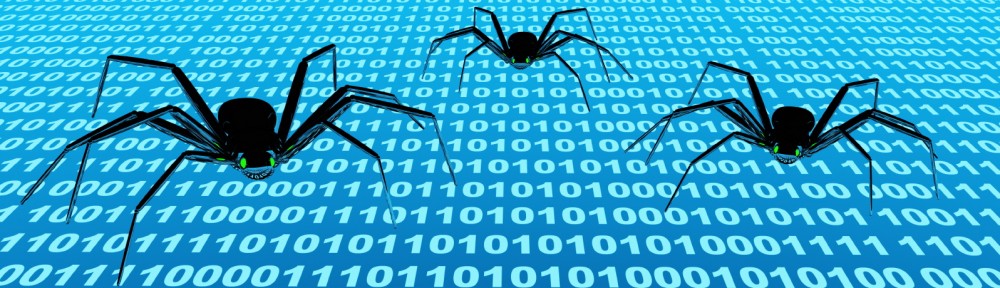 Iain McCowatt
http://exploringuncertainty.com
iain@exploringuncertainty.com
@imccowatt
imccowatt
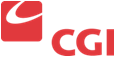 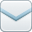 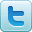 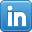 Introduction
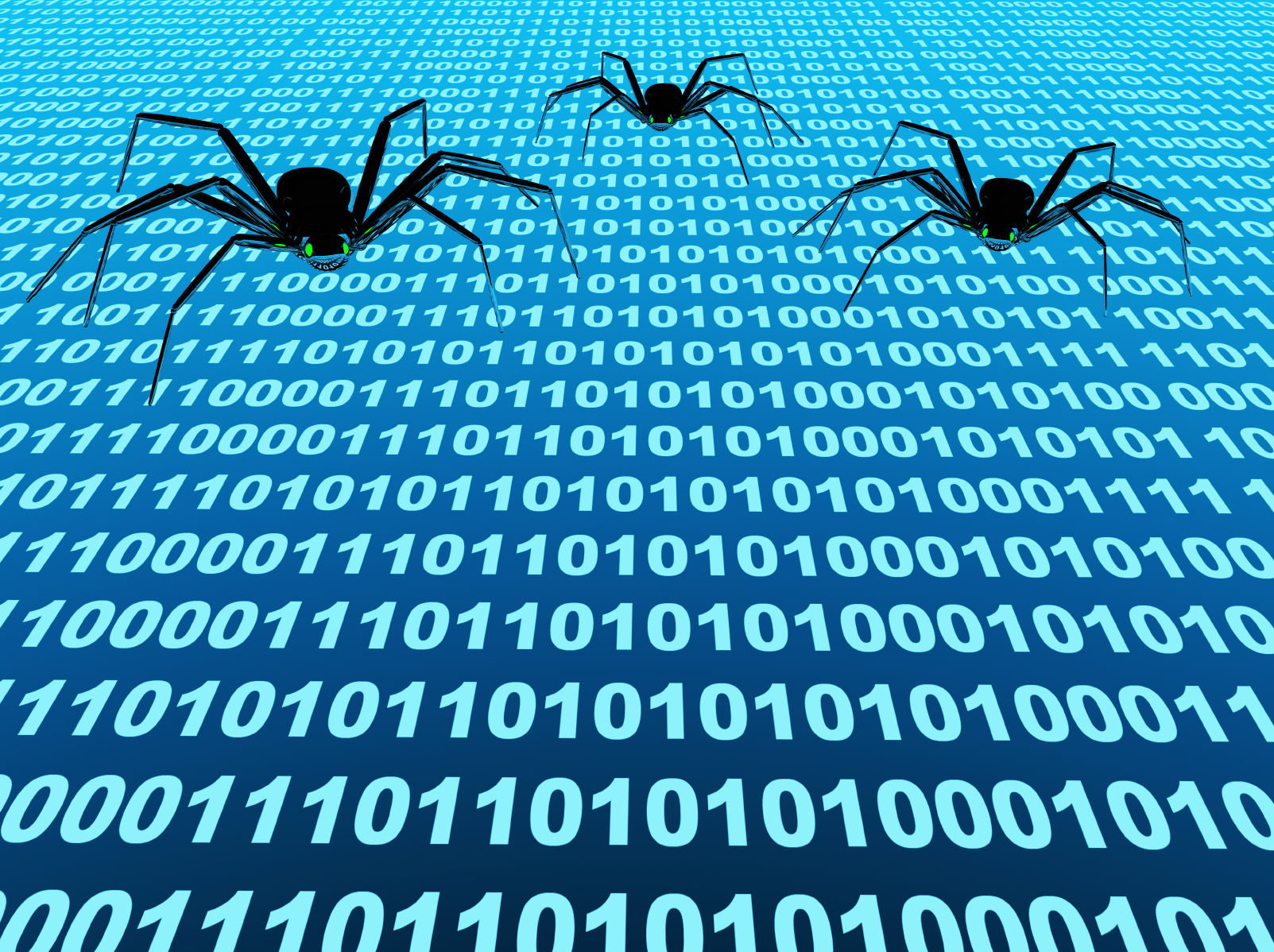 Bug reports are one of the most visible work products of the tester
The purpose of writing a bug report is to identify an item that requires additional activity; be it further investigation or resolution
Those doing the investigation/resolution may be under considerable time pressure, and not disposed towards taking on more work
When you write a bug report, you are effectively trying to convince someone to do something
Both the content and the positioning of your bug report have a significant bearing on whether your bug will be resolved or ignored
Reminder: Quality
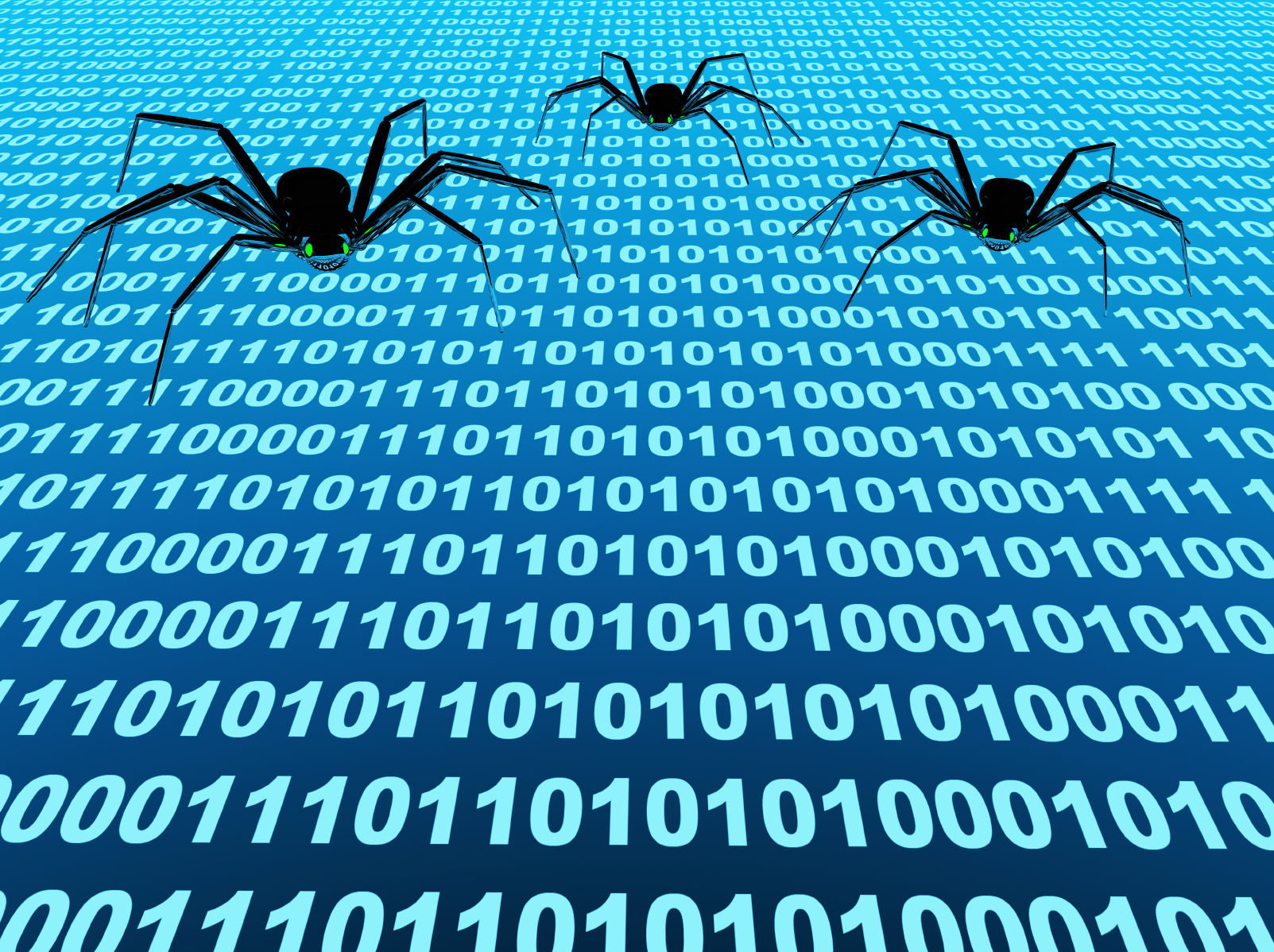 Gerald Weinberg: “value to some person”

Quality is subjective:
It only exists in relation to peoples perceptions
Those perceptions may vary
Often it relates to the fulfillment of some (persons) need, or the value (to someone) attained through providing a solution to a problem
Reminder: Bugs
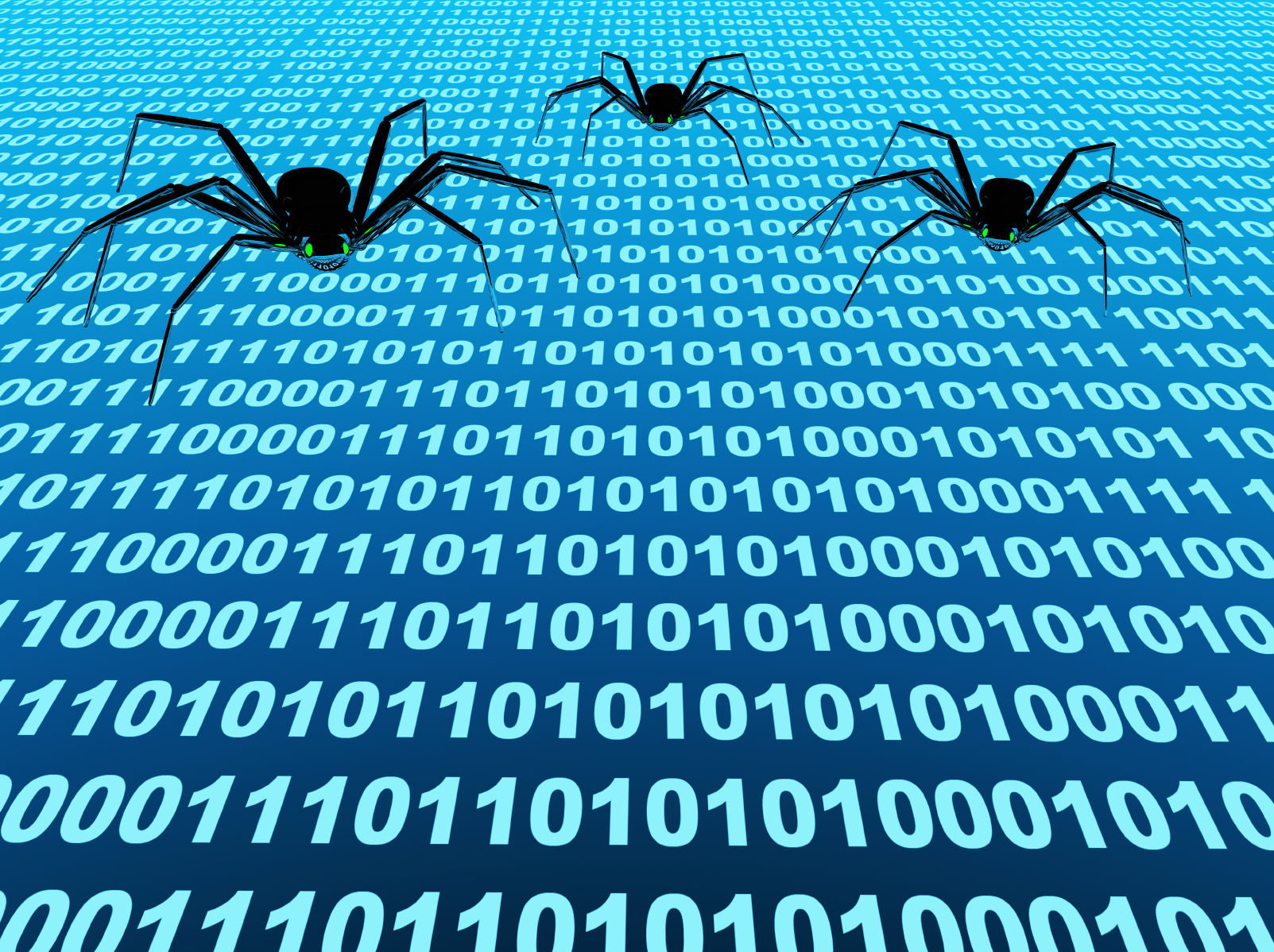 Bolton & Bach: “something that bugs somebody who matters”
Kaner & Bach: “anything that causes an unnecessary or unreasonable reduction of the quality of a software product”

A bug is a relationship between a person and a software product:
If it reduces value to someone then it is a bug
A Bug Model
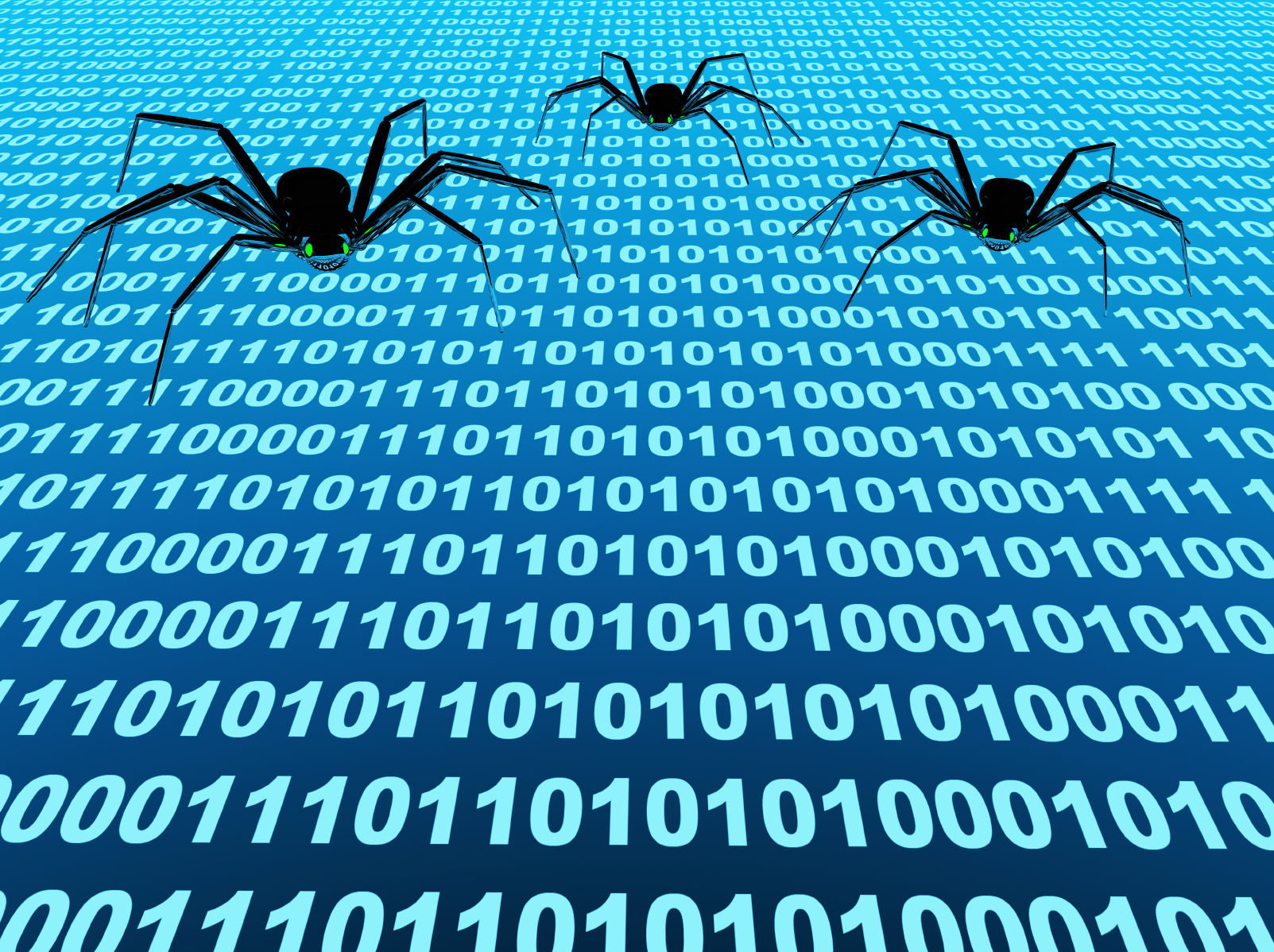 Someone makes a mistake

This manifests as a bug in the software

When the software is executed – with the right set of conditions – a failure occurs

Different conditions may result in the same, a different, or no failure
Error
Bug
Conditions
Failure
(Symptoms)
Testers observe failures NOT errors or bugs
Follow Up Testing
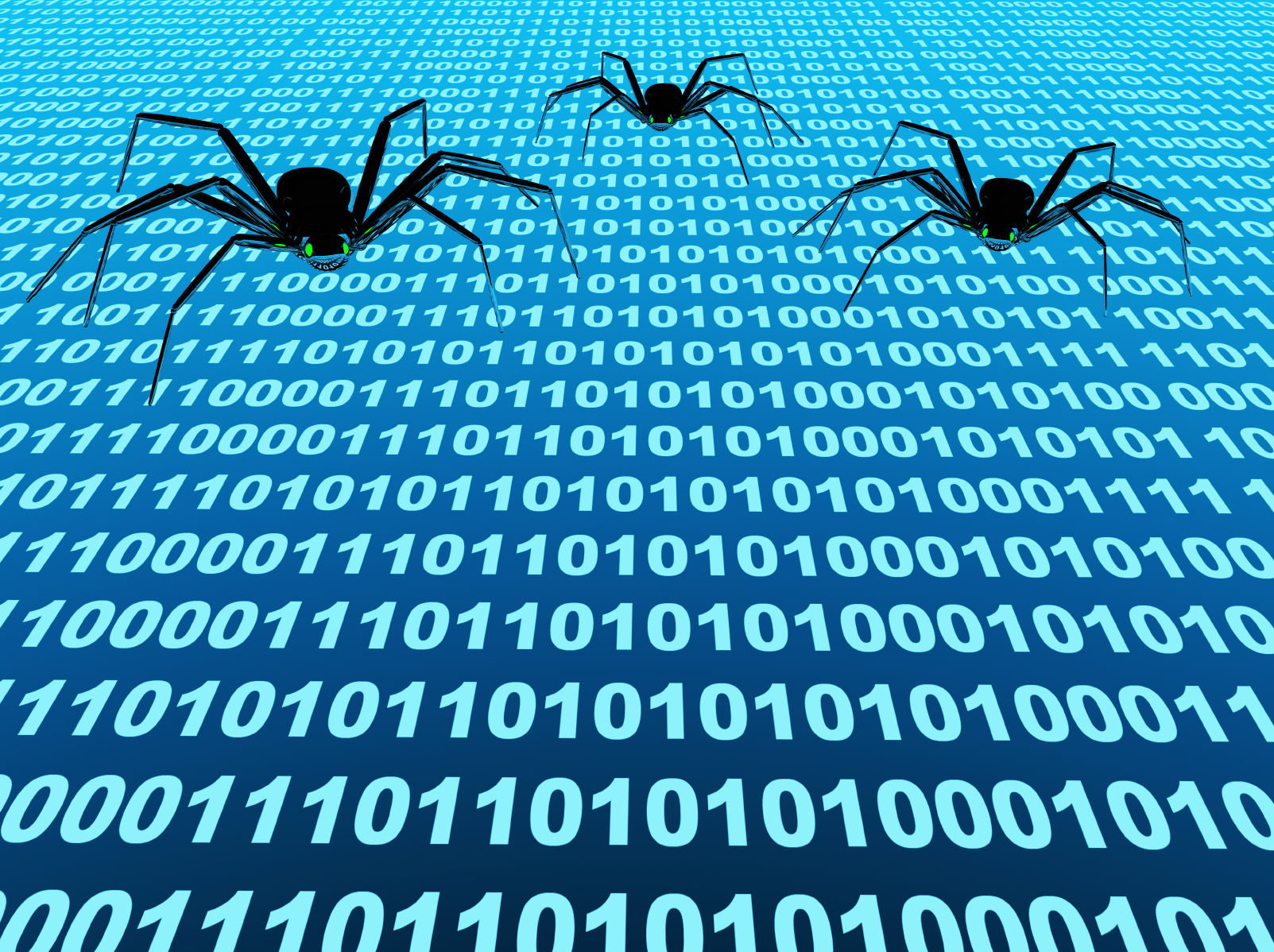 Testers observe failures NOT errors or bugs 
The precise conditions that cause the failure to occur when the bug is executed may not be immediately apparent from the steps that we have executed
Under certain conditions the bug may not give rise to a failure at all
The same bug may give rise to a variety of different failures, under different conditions
The failure we observe may not be the most significant failure that might occur
The conditions under which we observed a failure may not be the most likely set of conditions to arise in a real life situation
We must perform follow up tests to sort this out
Follow Up Testing: Reproduction
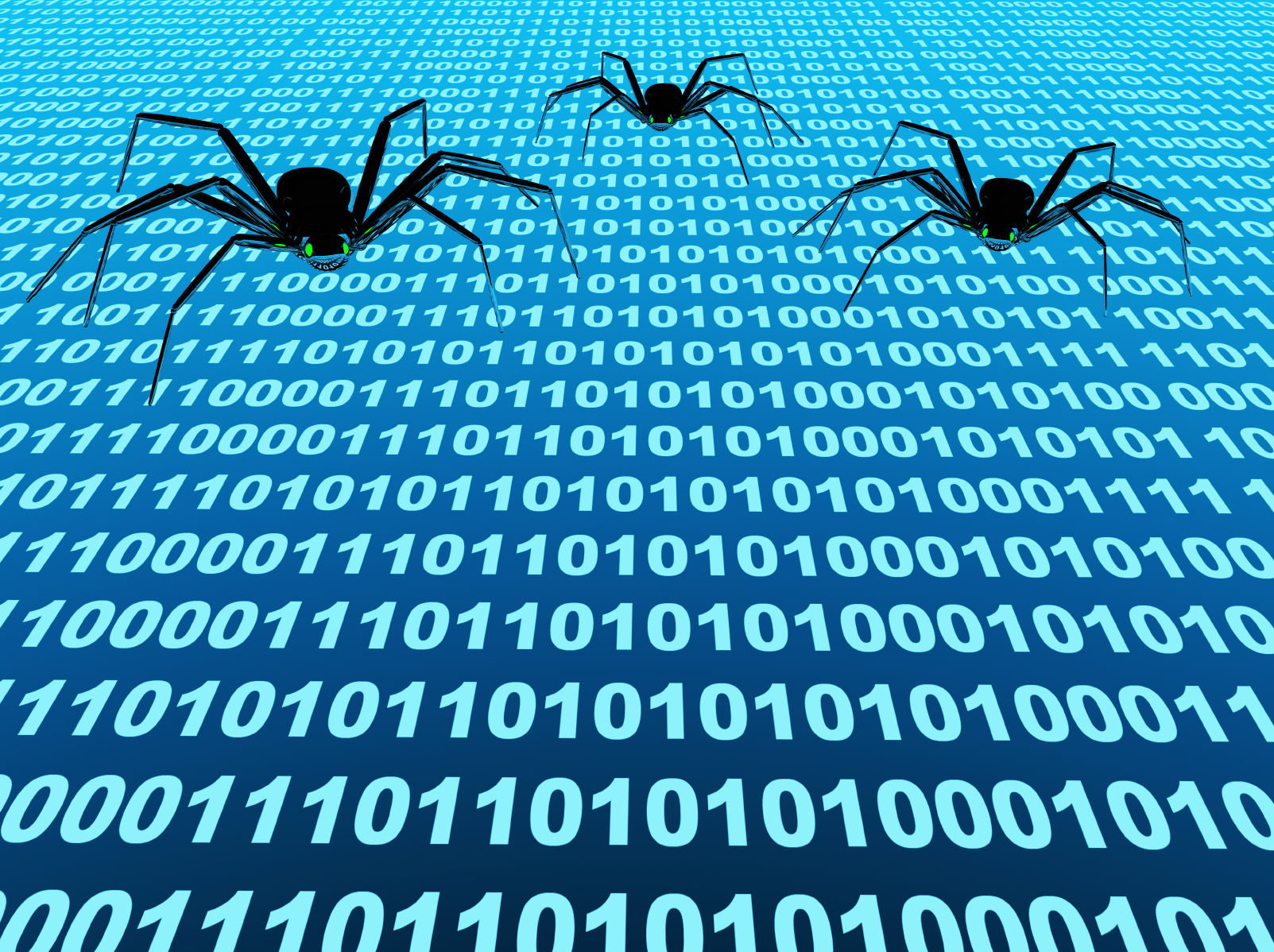 Testers observe failures NOT errors or bugs 
The precise conditions that cause the failure to occur when the bug is executed may not be immediately apparent from the steps that we have executed
Follow Up Testing: Reproduction
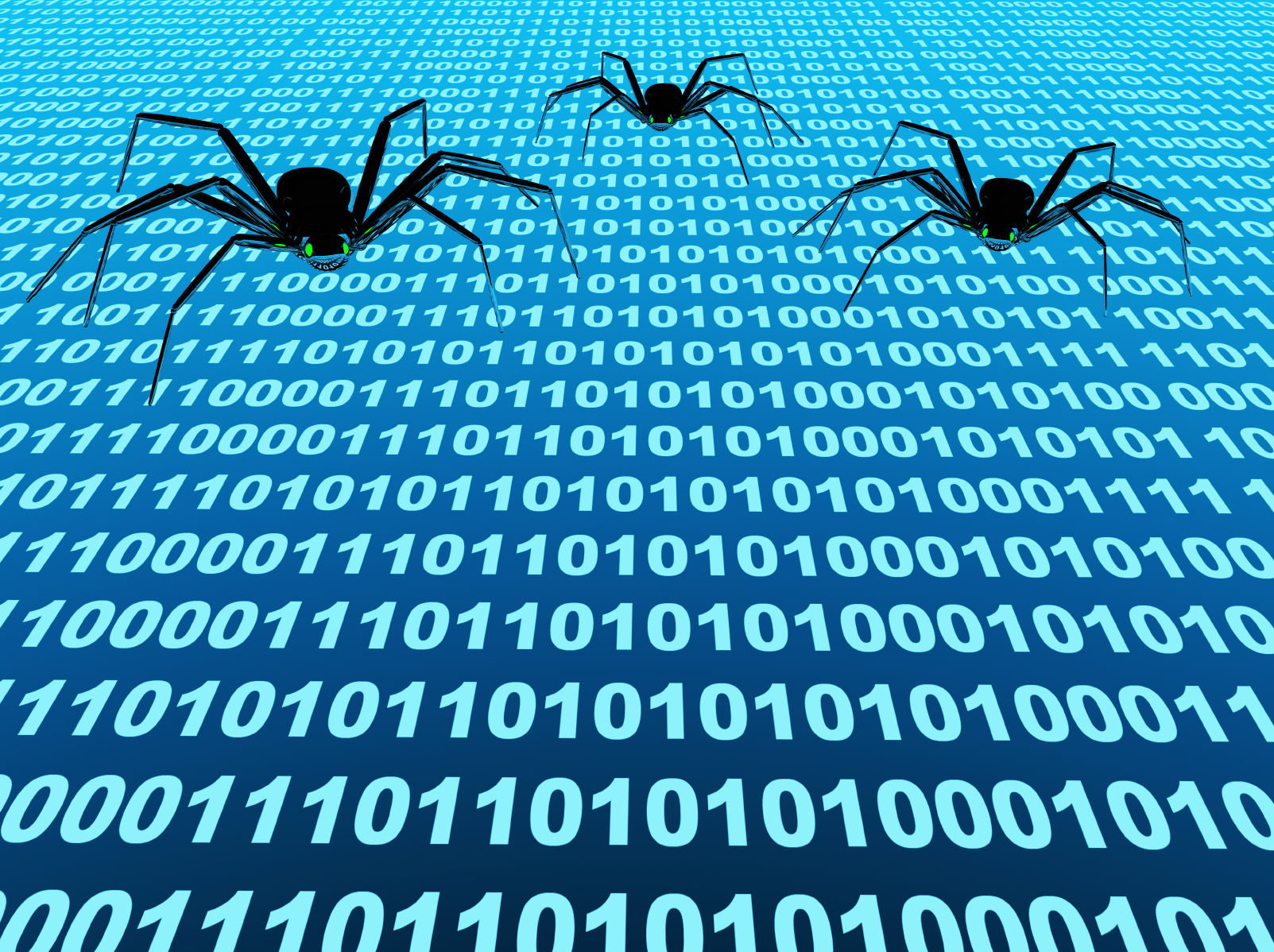 One of the most common reasons for the rejection of a bug report is “cannot reproduce”.
The conditions that led to the failure may have little to do with conditions set by the test itself, e.g.:
Something left over from a previous test
Configuration or data
Something that happened in the background.
The test that led to the failure being observed may contain a lot of “noise” – steps and conditions that are irrelevant to the failure.
Follow Up Testing: Reproduction
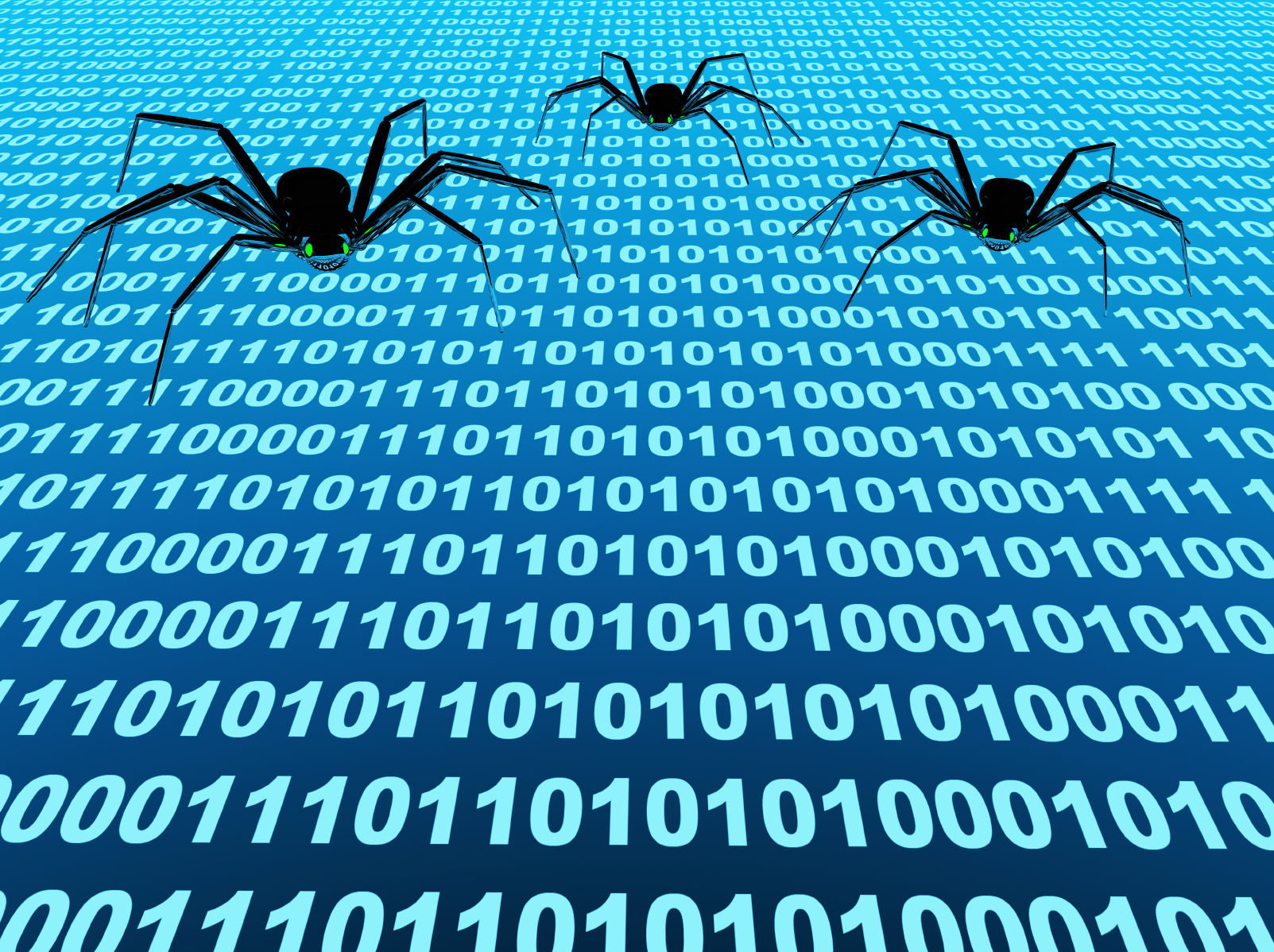 We perform follow up tests to:
Ensure we can reproduce the failure
Identify any critical conditions not inherent in the test that exposed the failure
Identify the minimum set of steps, minimum conditions that will cause the failure
Follow Up Testing: Reproduction - Example
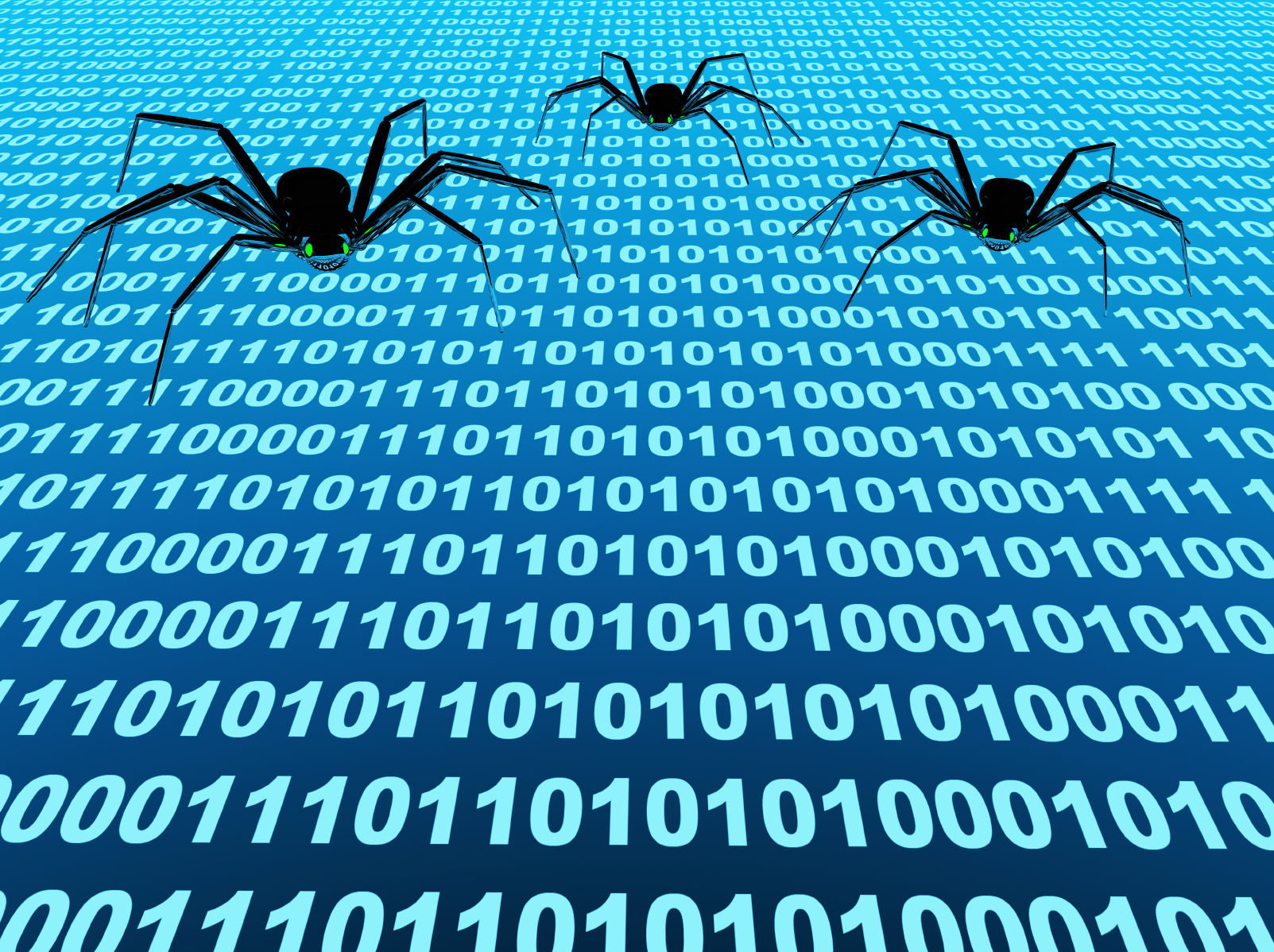 Is the user actually relevant to the repro steps or is it noise?
Summary: Item shows in basket with quantity = 0
Description:
Steps:
Log in, user = JDoe, password = password
Browse catalog
Select widget1, set quantity = 1, add to basket
Select widget2, set quantity = 2, add to basket
Browse basket
Select widget2, type quantity = 0, save
Expected:
Basket shows 1 x widget1, no widget2
Actual:
Basket shows 1 x widget1, 0 x widget2
Is widget1 relevant to the repro steps?
Follow Up Testing: Isolation
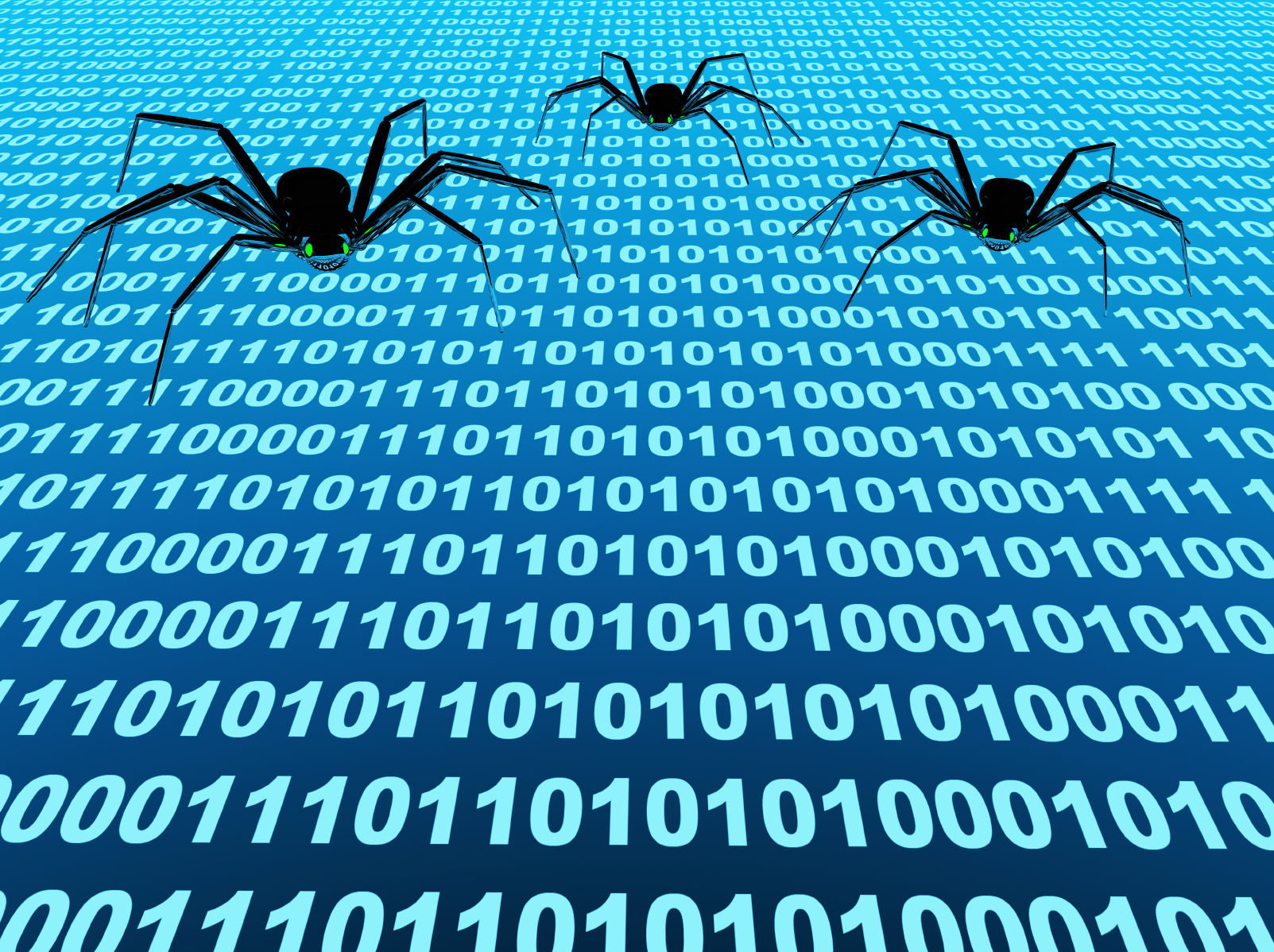 Testers observe failures NOT errors or bugs 
Under certain conditions the bug may not give rise to a failure at all
The same bug may give rise to a variety of different failures, under different conditions
Follow Up Testing: Isolation
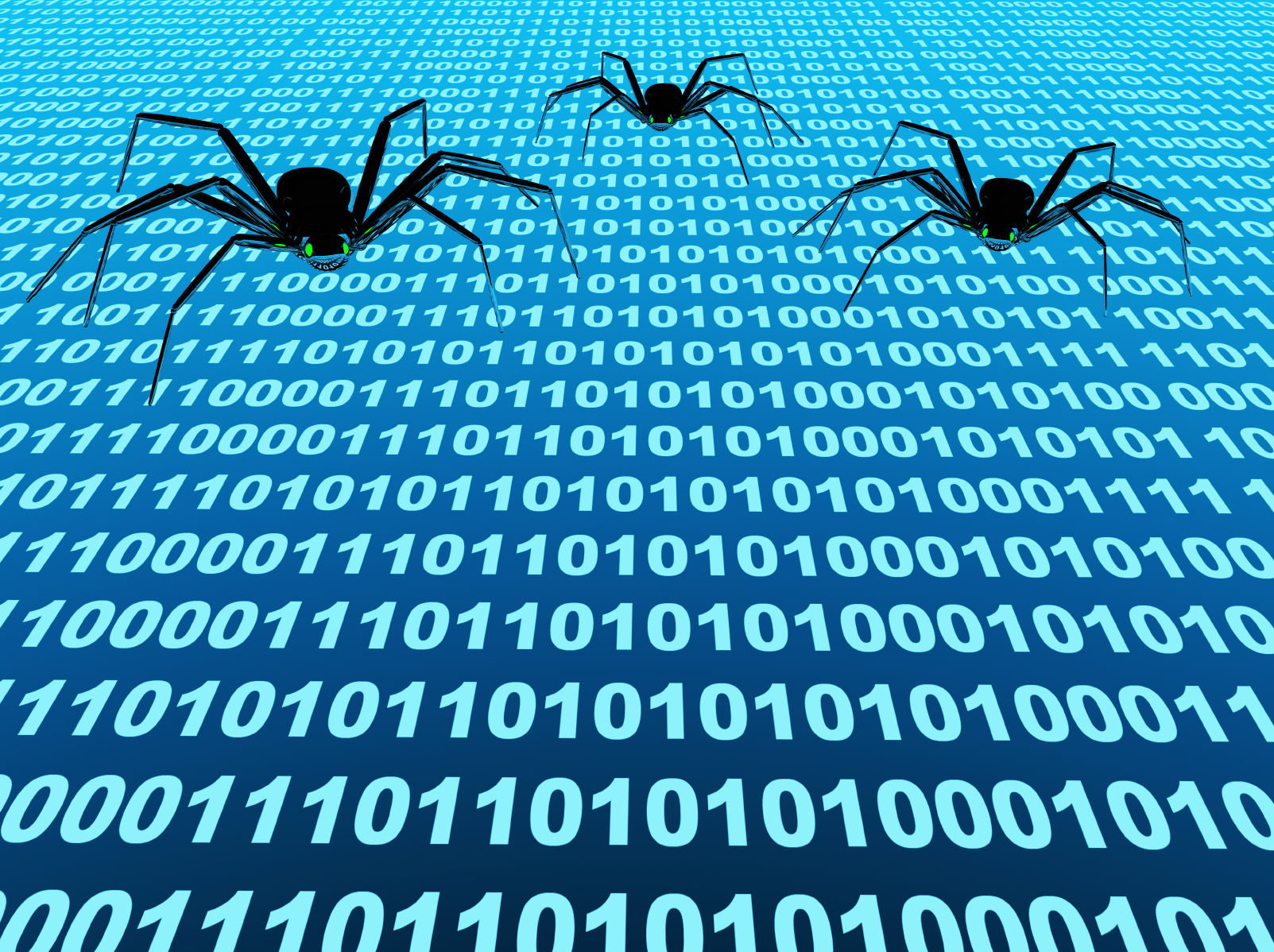 Debugging code can be challenging.  Understanding when a failure does – or does not – occur can provide vital clues to the developers

We perform follow up tests to:
Identify what sets of conditions cause the failure
Identify what sets of conditions cause a different failure
Identify what sets of conditions cause no failure
Follow Up Testing: Isolation - Example
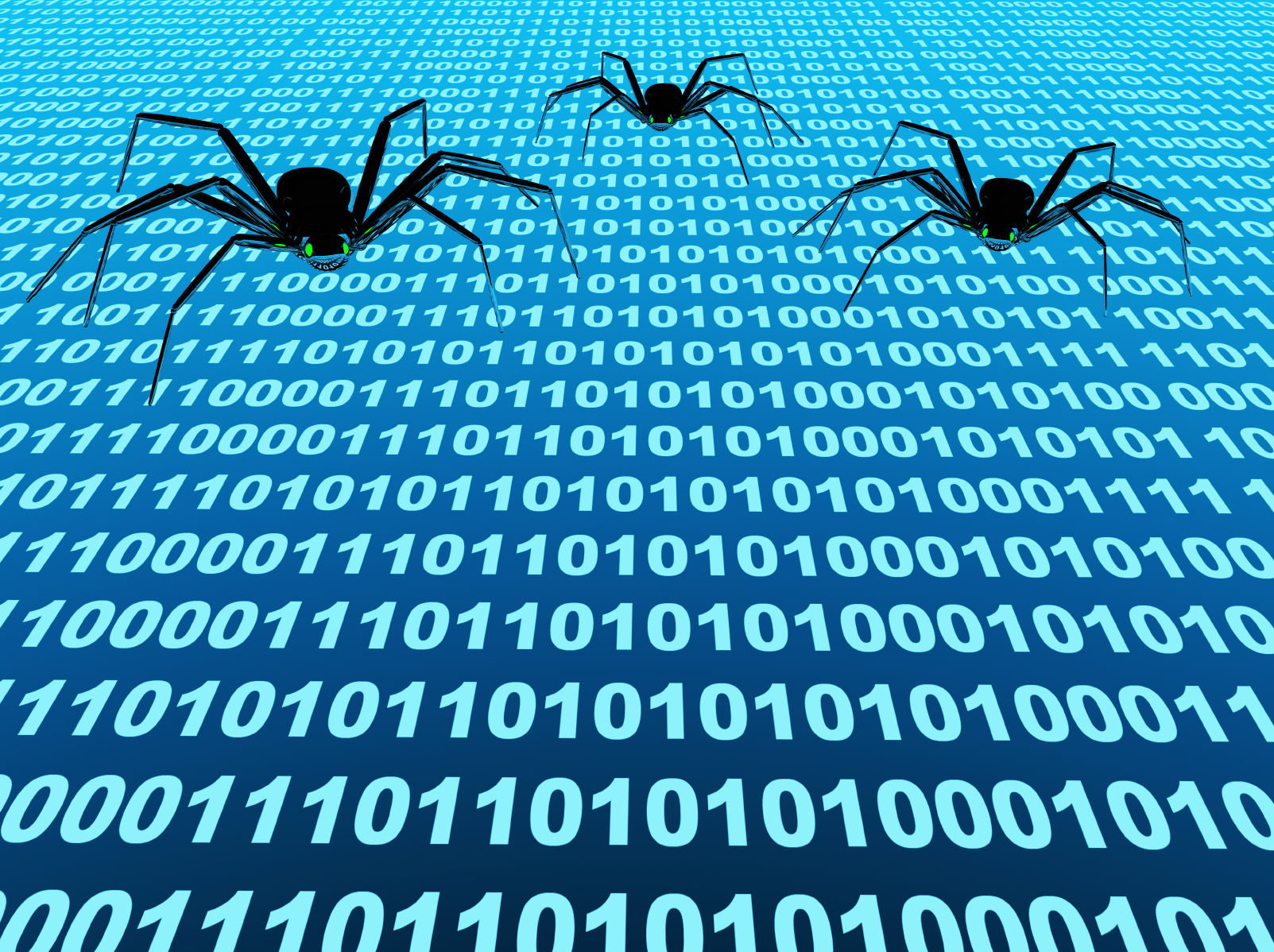 Does this occur with other users?  
Could this be configurable behavior for users or groups?
Summary: Item shows in basket with quantity = 0
Description:
Steps:
Log in, user = JDoe, password = password
Browse catalog
Select widget1, set quantity = 1, add to basket
Select widget2, set quantity = 2, add to basket
Browse basket
Select widget2, type quantity = 0, save
Expected:
Basket shows 1 x widget1, no widget2
Actual:
Basket shows 1 x widget1, 0 x widget2
Does this occur only with widget2?  What about similar items in the catalog?  
What about different items?  
Could this be configurable behavior?
What’s the bug here?

We’re reporting a failure (can update quantity to 0 – still shows in basket) but can you add something to the basket with quantity 0?
Follow Up Testing: Maximization
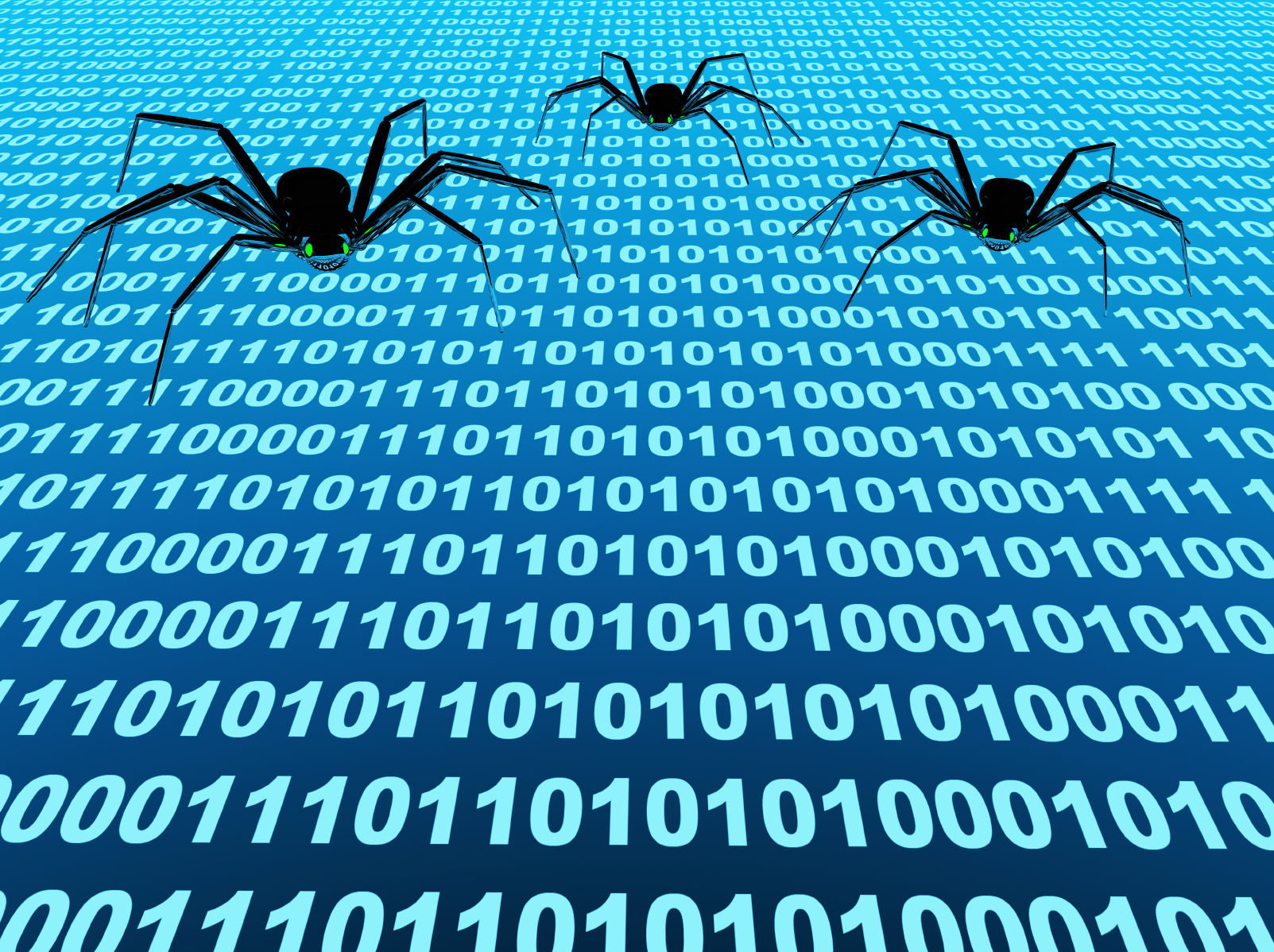 Testers observe failures NOT errors or bugs 
The same bug may give rise to a variety of different failures, under different conditions
The failure we observe may not be the most significant failure that might occur
Follow Up Testing: Maximization
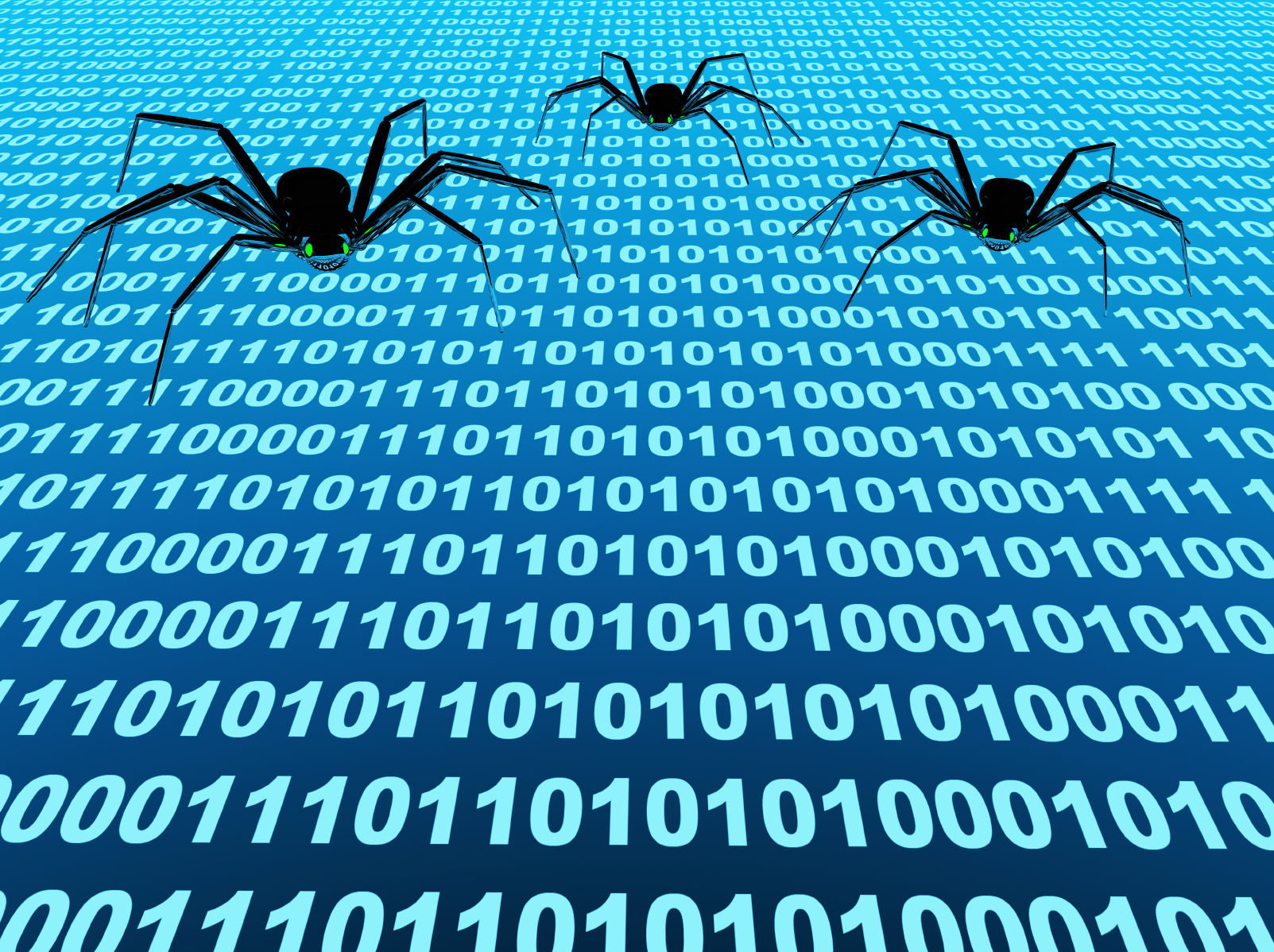 Imagine that you have logged a bug report documenting a failure that you observed.  It is minor, and is ultimately rejected
Now suppose the same bug, under different conditions causes a catastrophic failure…would you want to miss that? 
Imagine that you could have reported the latter instead. Which report is more likely to be acted upon?

We perform follow up tests to:
Identify what sets of conditions cause a different failure
Identify what is the worst that can happen
Follow Up Testing: Maximization - Example
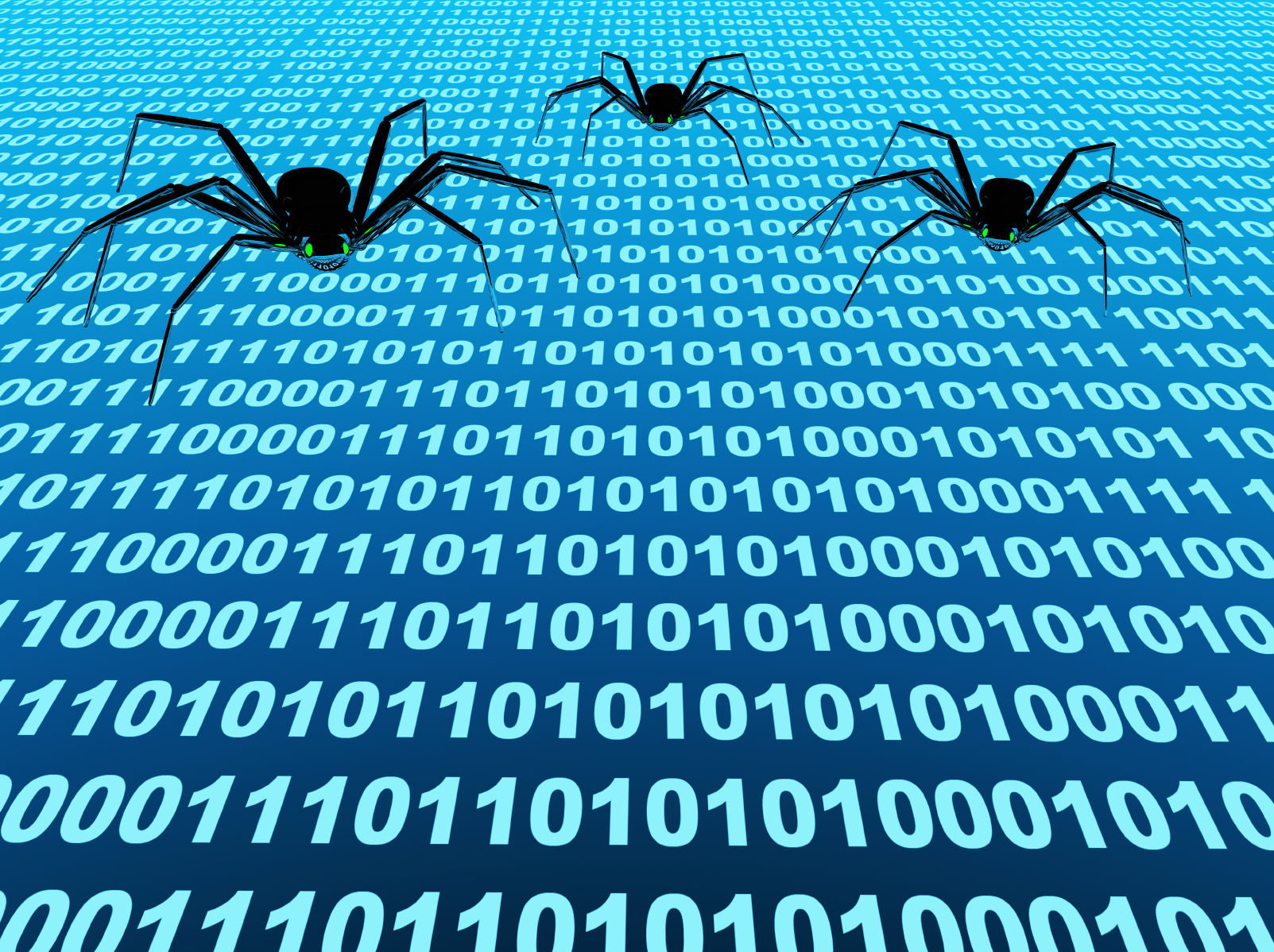 Summary: Item shows in basket with quantity = 0
Description:
Steps:
Log in
Browse catalog
Select widget1, set quantity = 1, add to basket
Browse basket
Select widget1, type quantity = 0, save
Expected:
Basket empty
Actual:
Application crashed, see attached trace
Behavior was configurable

“widget2” was set to allow

“widget1” was set to disallow but this branch was not properly implemented and resulted in an unmanaged exception which killed the application
Follow Up Testing: Generalization
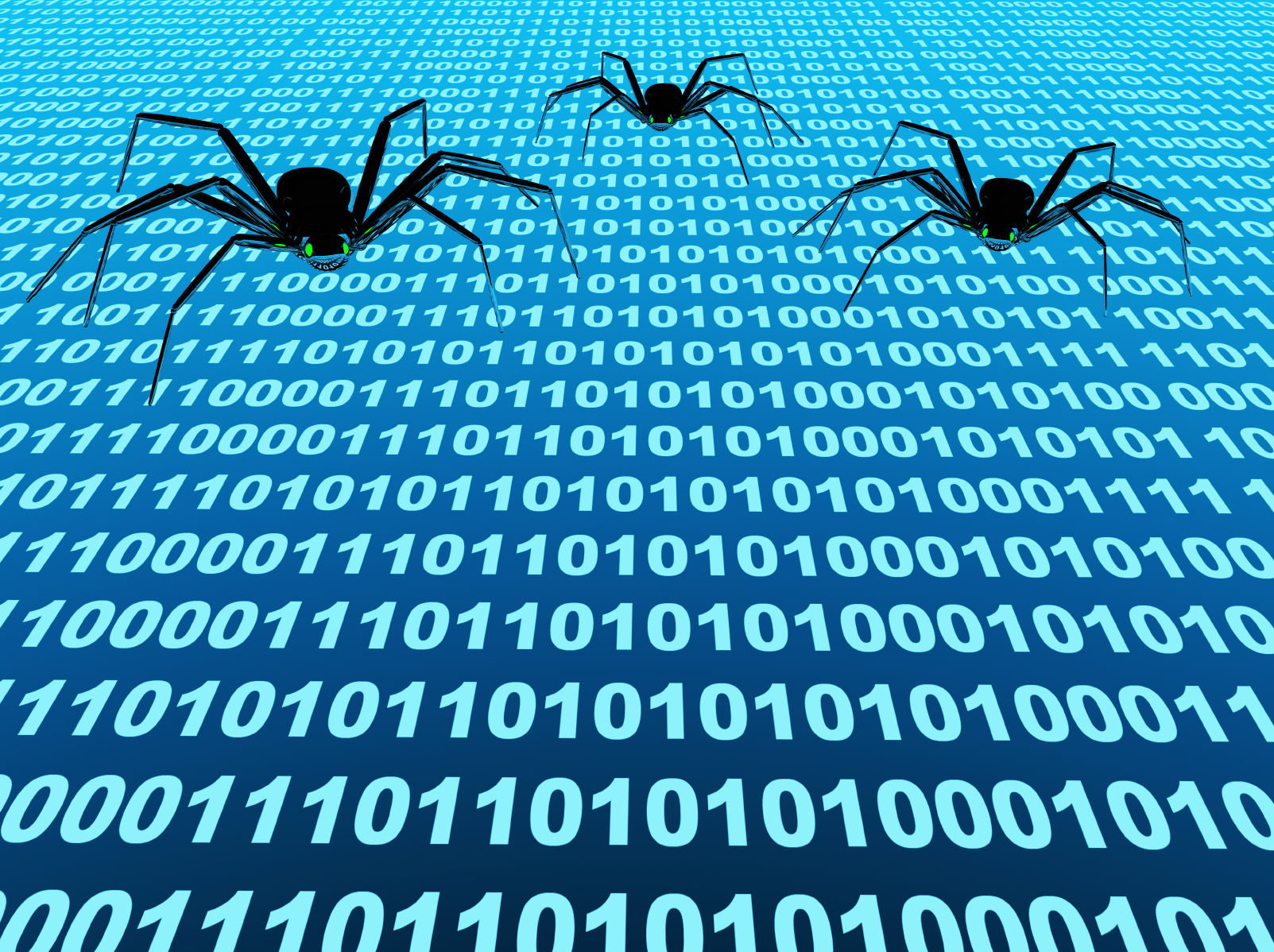 Testers observe failures NOT errors or bugs 
The conditions under which we observed a failure may not be the most likely set of conditions to arise in a real life situation
Follow Up Testing: Generalization
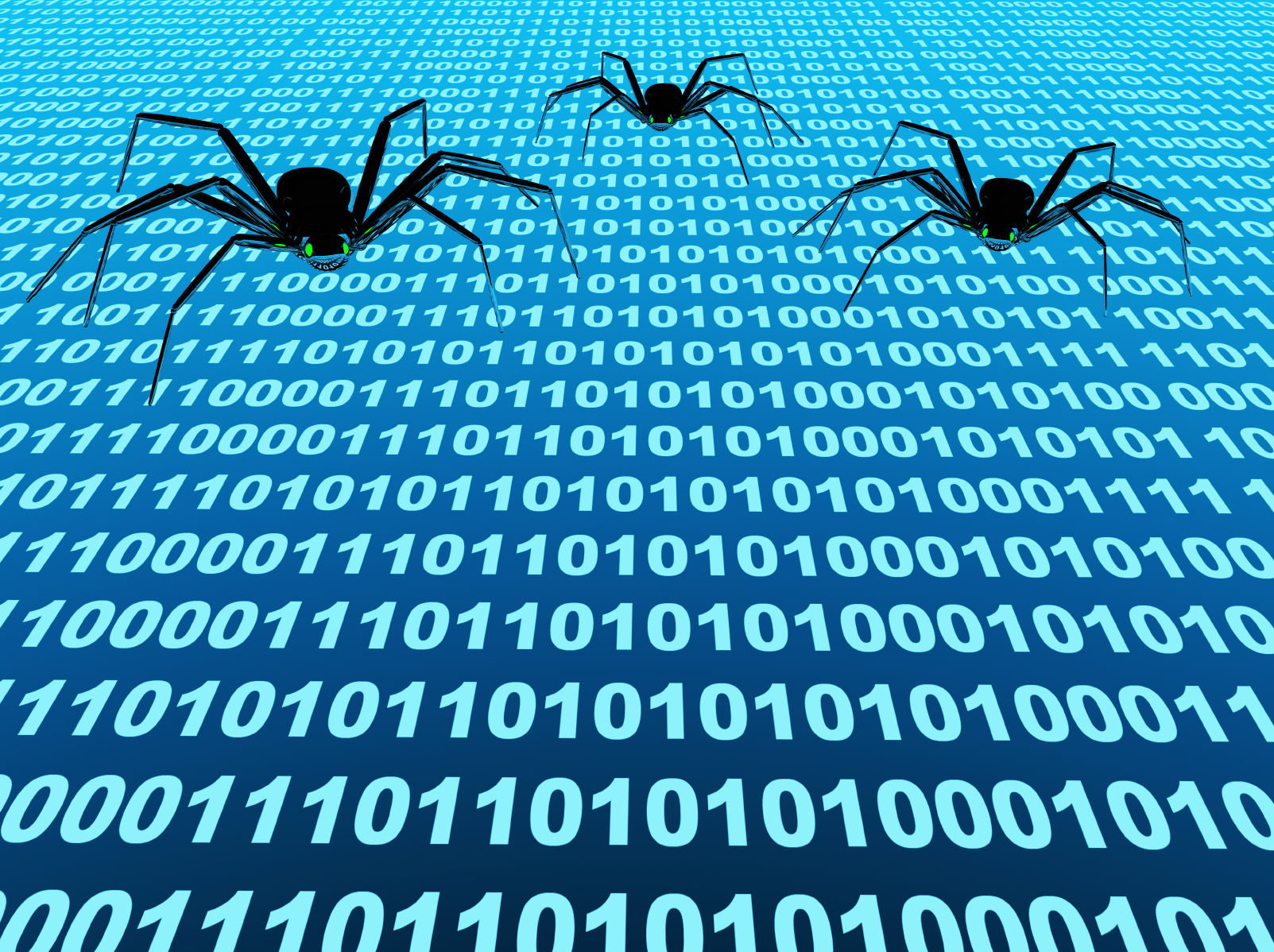 Another common reason for rejecting bugs because the bugs are “edge cases”, or because “nobody would ever do that”.
Sometimes the conditions that we use in tests can be pretty obscure
If the conditions are so obscure as to be unbelievable, the defect may be rejected

We perform follow up tests to:
Identify the most realistic, most likely, set of conditions that can still cause a failure
Follow Up Testing: Generalization - Example
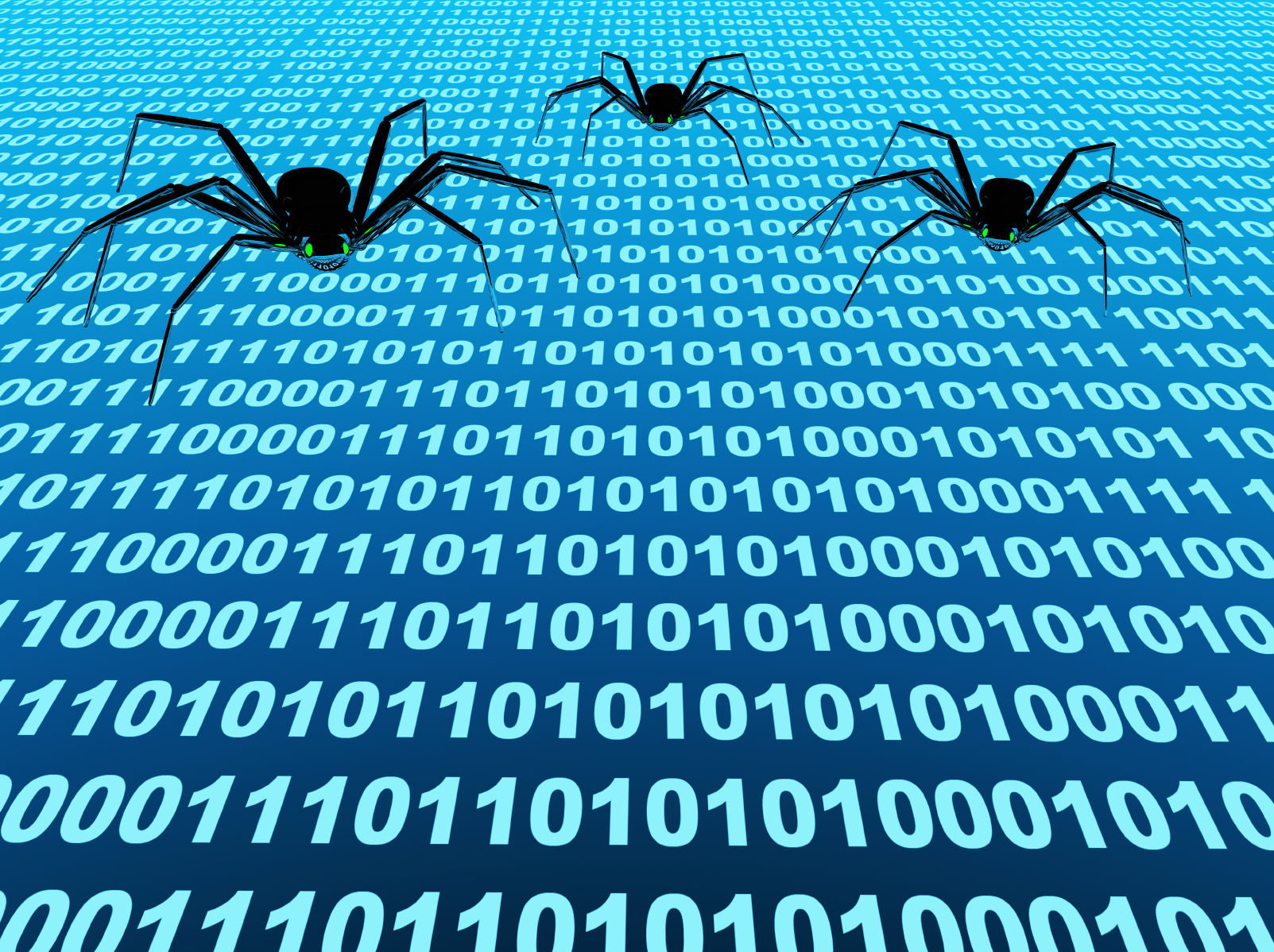 Summary: Item shows in basket with quantity = 0
Description:
Steps:
Log in
Browse catalog
Select any widget of class A, set quantity = 1, add to basket
Browse basket
Select entry in basket, set quantity = 0 using arrows, delete button or by typing, save
Expected:
Basket empty
Actual:
Application crashed, see attached trace
Behavior was configurable for an entire class of products
There were many, more general and more likely, ways of causing the failure.
Follow Up Testing: Tips
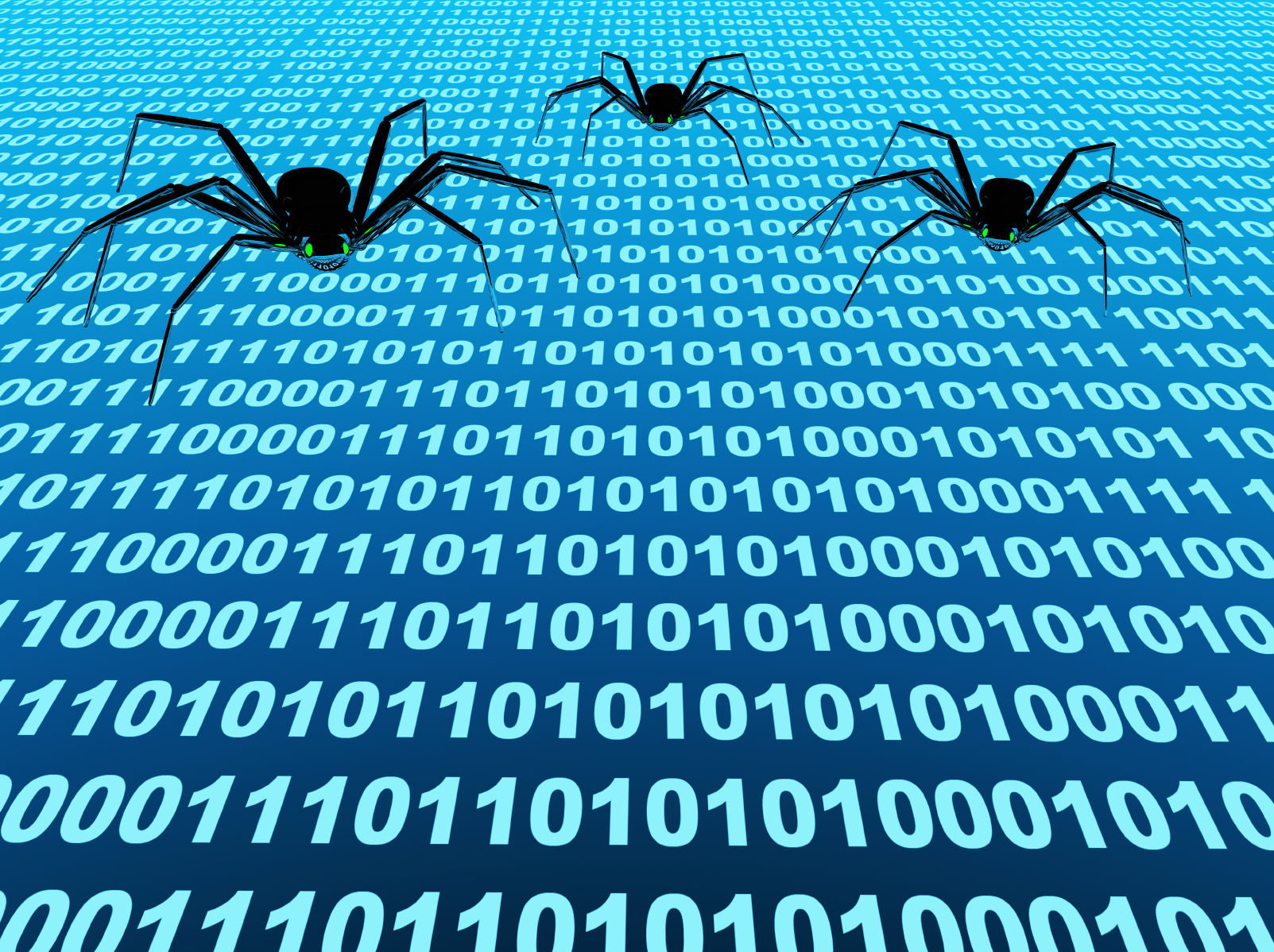 Some tips for follow up testing:
Try similar test cases
Vary your test steps
Try omitting steps
Vary the test data
Try omitting certain test data (use whatever defaults are set)
Vary reference data not set by the test itself
Vary configuration settings
Reporting with Influence: Credibility
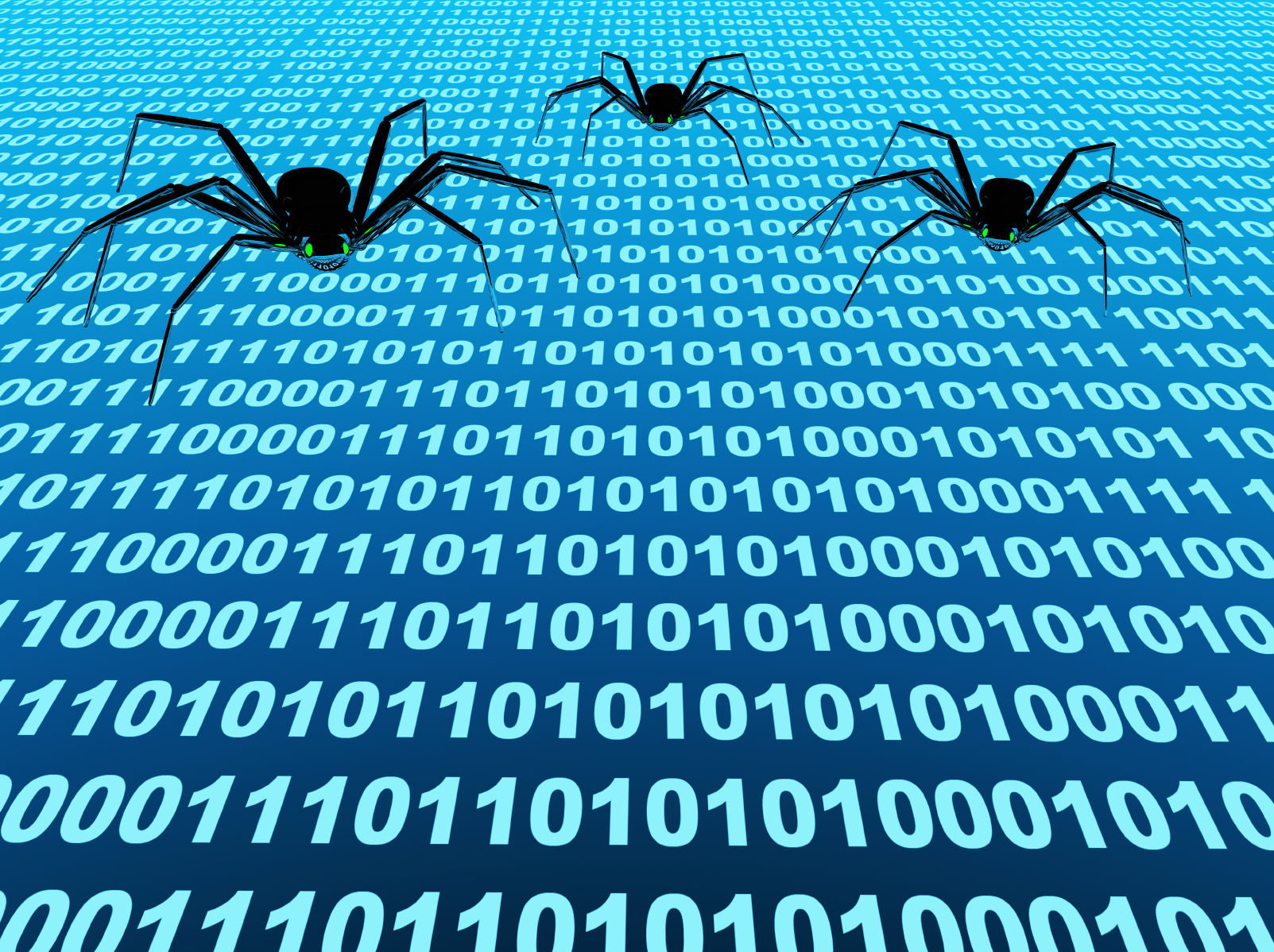 The more credible the bug report, the more likely it is to be taken seriously and resolved
Bug reports can be made more credible by:
Being reproducible
Being related to likely scenarios rather than unlikely “edge” cases
Being clear and unambiguous
Making a fair, non-exaggerated, case as to the impact of the failure observed
Referencing credible sources or oracles (e.g. requirements, design, previous versions, previous bugs, comparable products, the opinions of stakeholders with influence, relevant standards etc.) in order to establish that the items represents a reduction in quality
Reporting with Influence: Tone
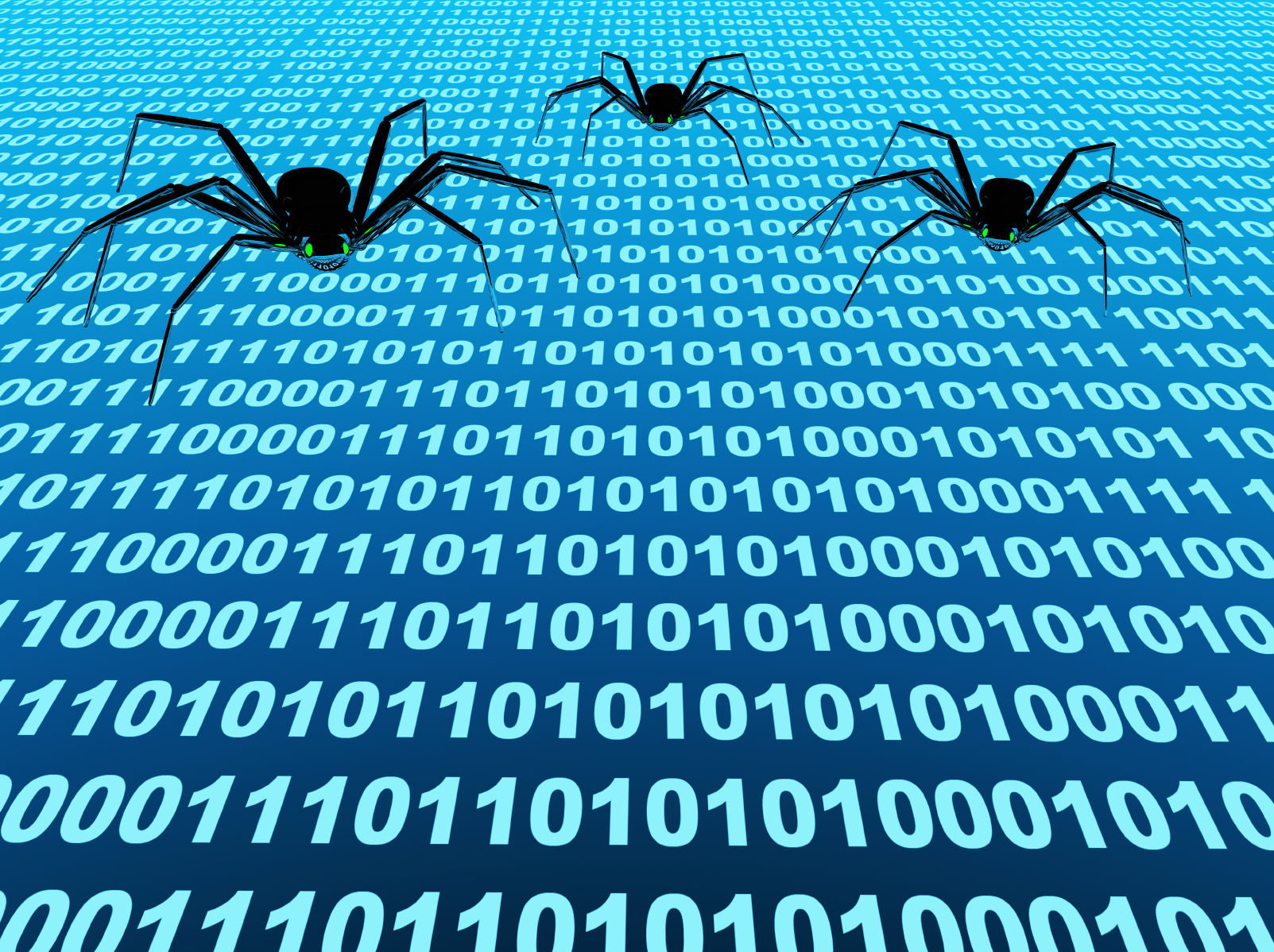 All bug reports should:
Be clearly and concisely written
Remain as factual as possible (particularly in describing repro steps and failures)
Where it is necessary to deviate from fact – for example to cite opinions relating to the potential impact of failures, this should be clearly stated – and the source clearly cited.
Be neutral and non antagonistic
Reporting with Influence: Tone
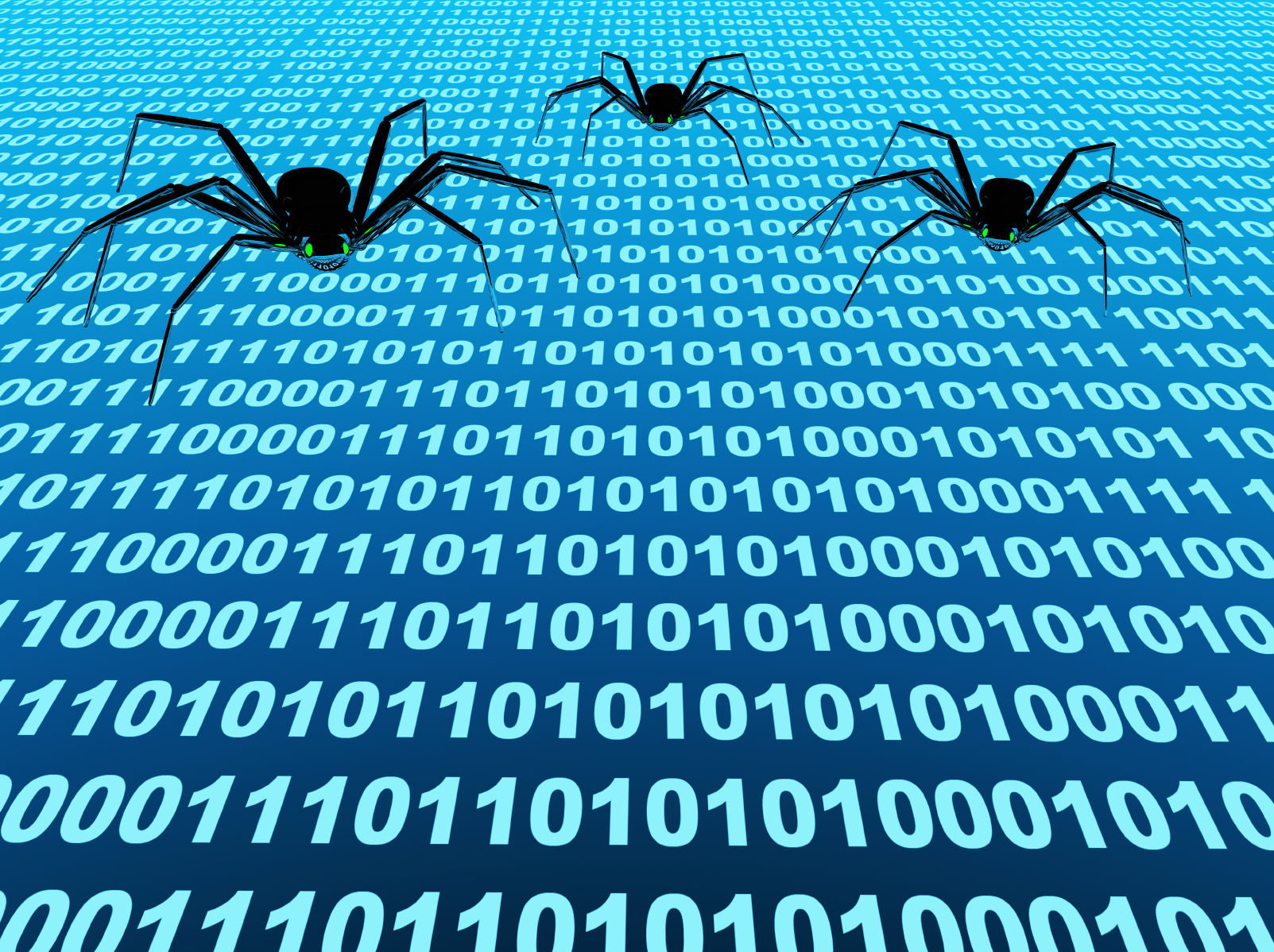 Things to avoid:
Blame
Judgement
Being drawn into lengthy discussion via defect comments – pick up the phone or use the triage process

…to do so will discredit both your bug report AND you as a tester.
Summary
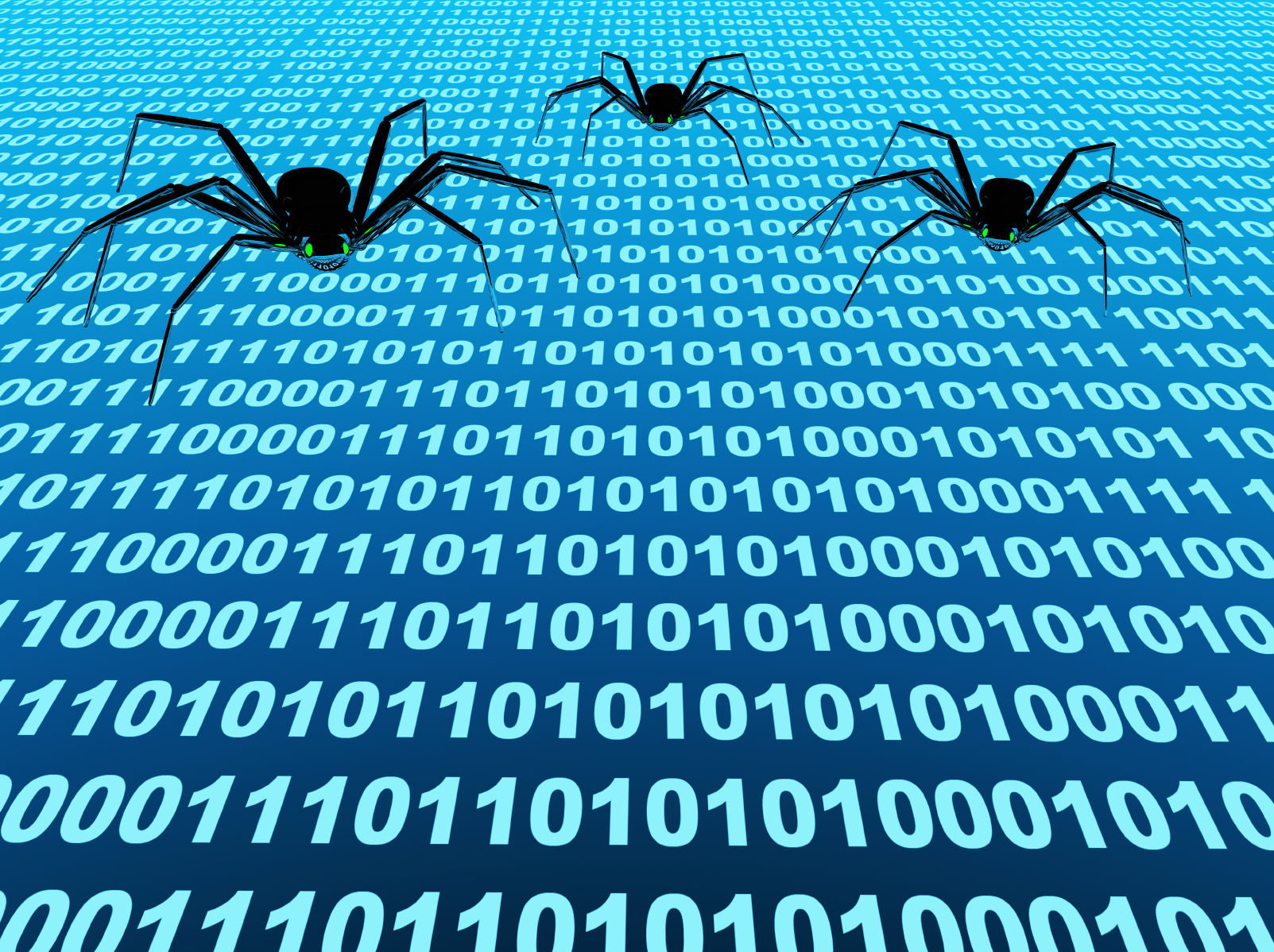 A bug report is one of a tester’s most important products
A bug report is intended to influence someone as to the need to perform additional work
Testing does not stop with the observation of a failure – follow up testing is required before an effective bug report can be written
Reporting with credibility and an appropriate tone is essential if you are to be taken seriously as a tester
Exercise
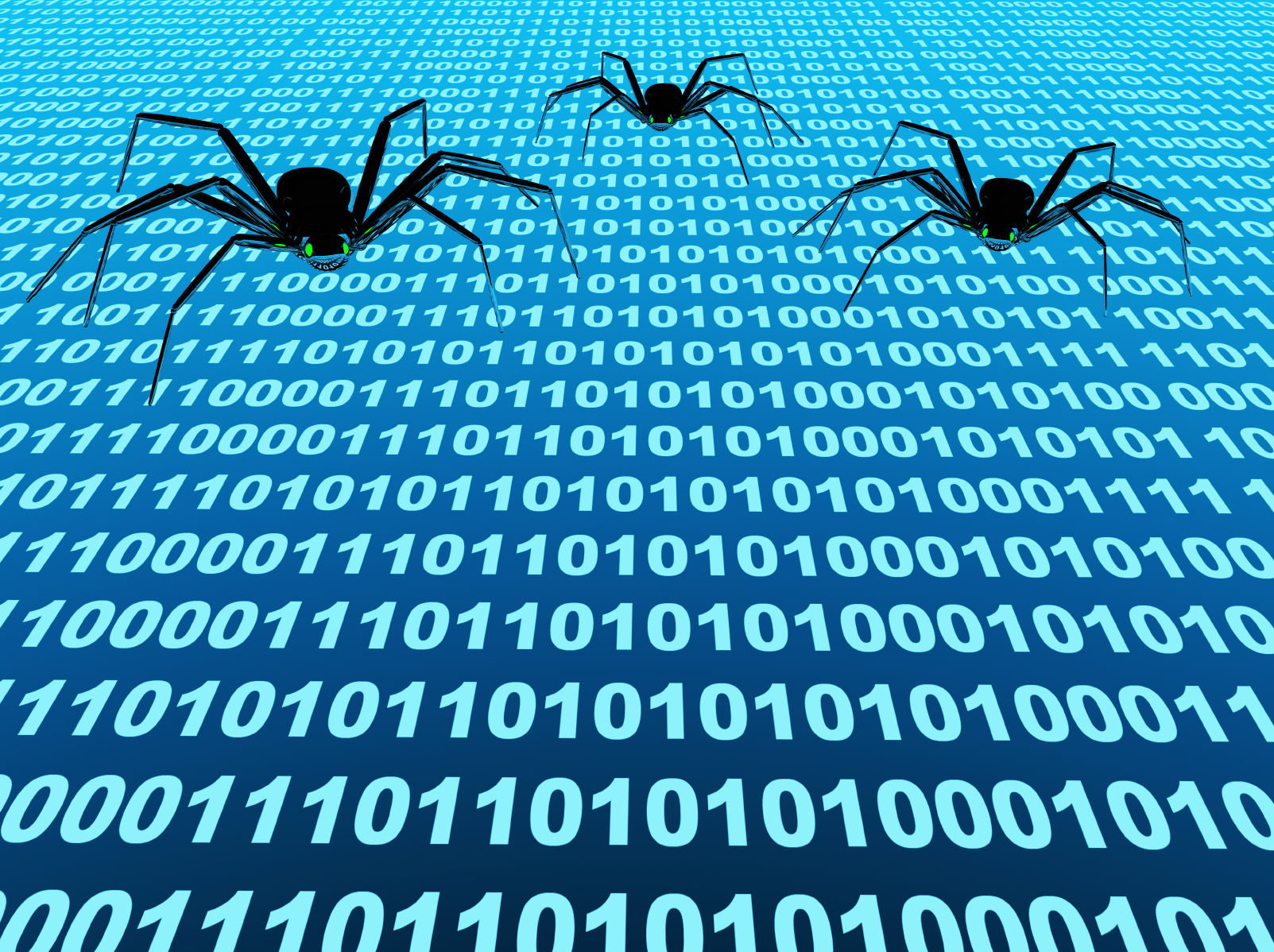 Form pairs
In your pairs, review the sample defect report provided
Identify:
Any areas the report could be improved:
How would you structure the report differently?
What changes would you make to tone?
What additional information would you add?
What information would you choose to omit?
What follow up testing might help improve the report? 
Include suggestions as to conditions to test
Present your thoughts to the group
Further Information
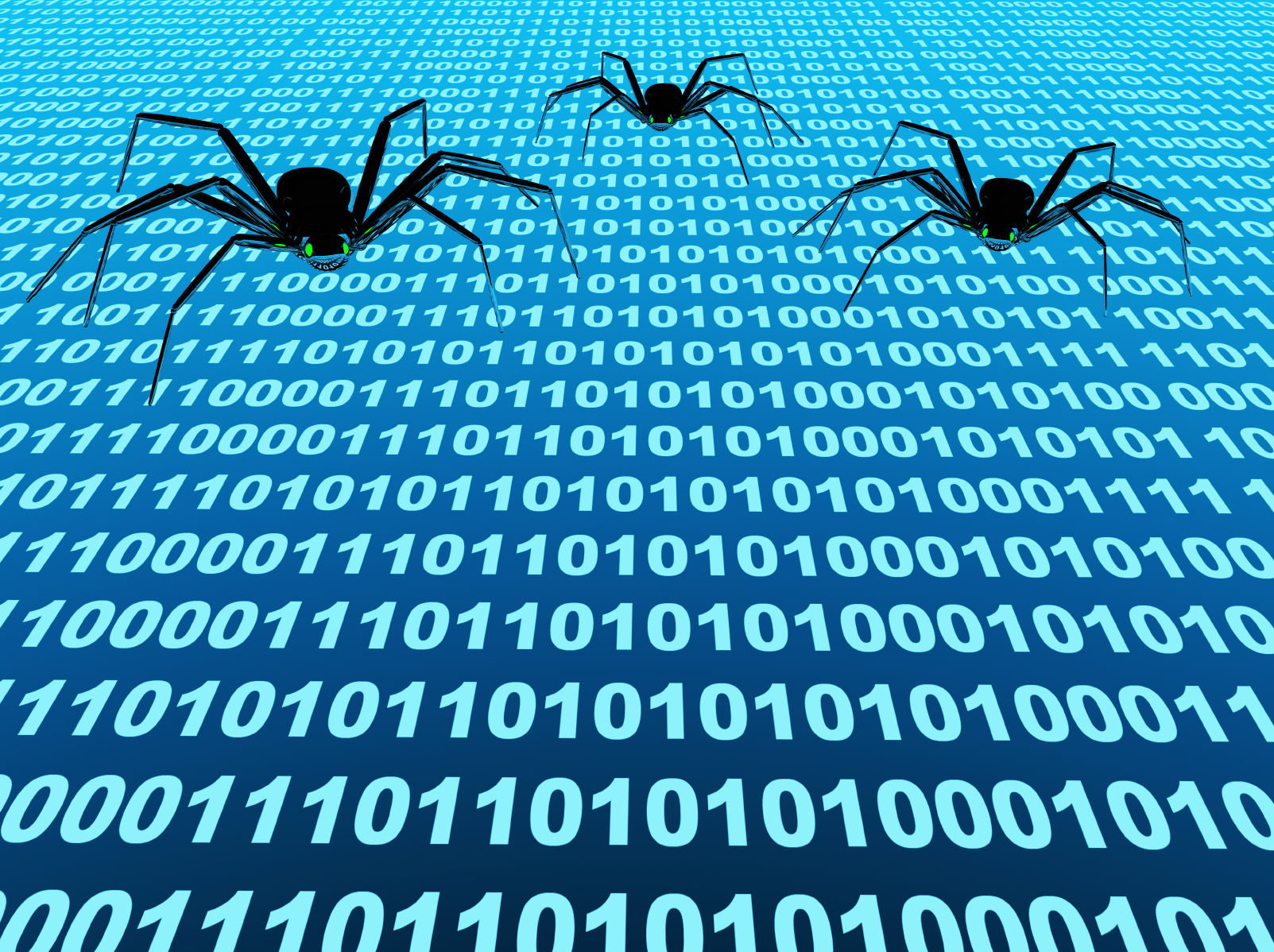 Much of the content of this lecture has been inspired or derived from the Black Box Software Testing (BBST) series of courses by Kaner, Bach and others:
Additional information, such as video lectures, exercises and readings are available from:
http://www.testingeducation.org/BBST/
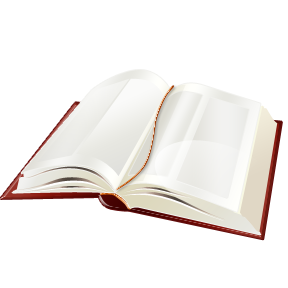